ОЛИМПИЙСКИЕ ИГРЫ
Зимние
Летние
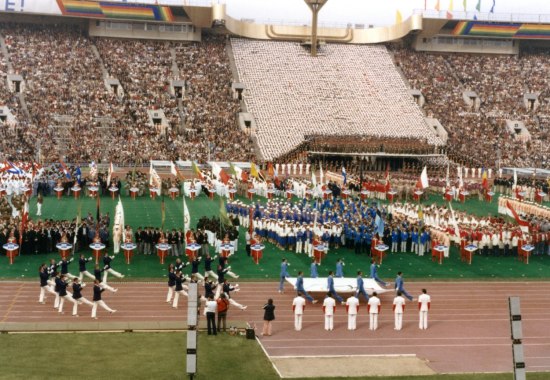 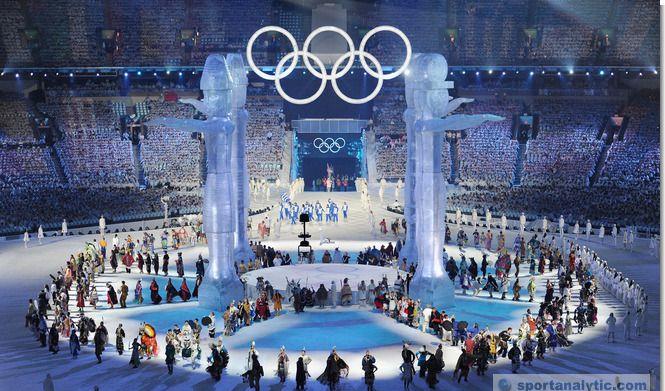 Зимние Олимпийские игры проводятся
с 1924 года проводятся
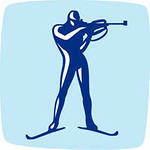 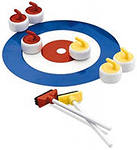 Кёрлинг
Биатлон
Коньковые виды спорта
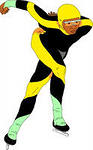 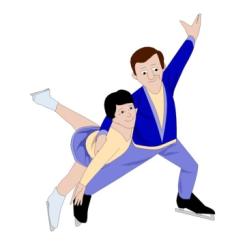 Фигурное катание
Конькобежный спорт
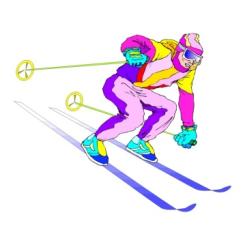 Лыжные виды спорта
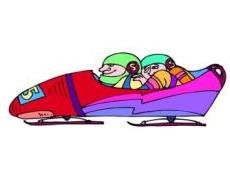 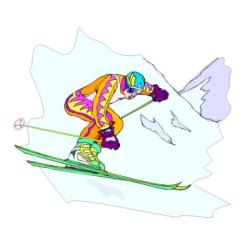 Бобслей
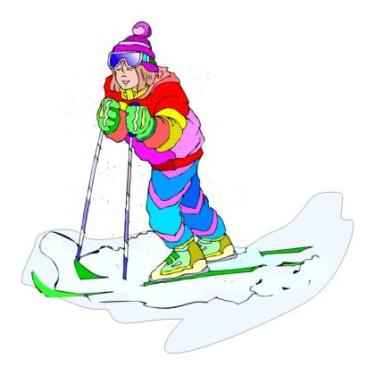 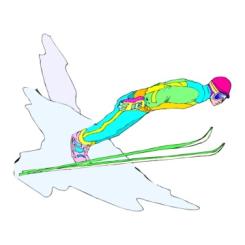 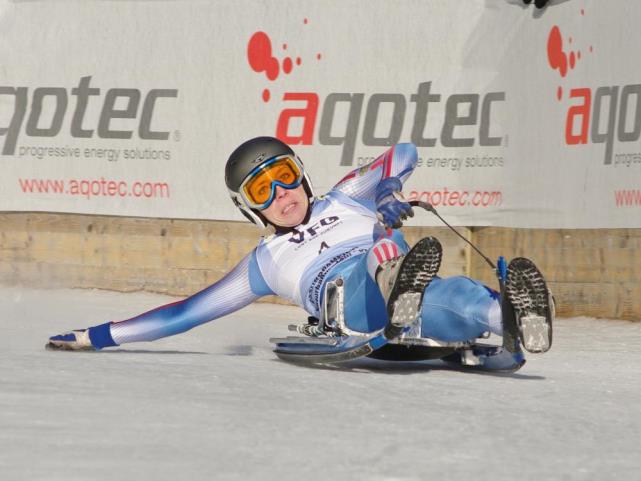 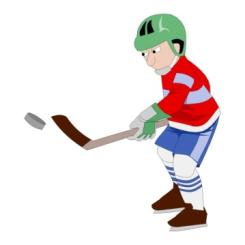 Санный спорт
Хоккей